COMUNICACIÓN Y TRANSFERENCIA DE CONOCIMIENTO
SOCIO: IWS
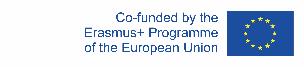 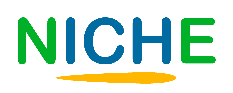 OBJETIVOS
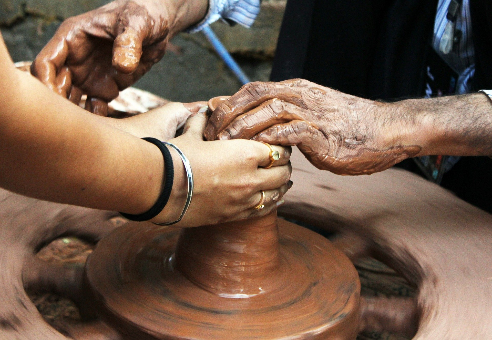 Usar eficientemente las TIC para la comunicación y la transferencia de conocimiento en el campo del patrimonio cultural inmaterial.
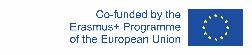 The European Commission's support for the production of this publication does not constitute an endorsement of the contents, which reflect the views only of the authors, and the Commission cannot be held responsible for any use which may be made of the information contained therein.
ÍNDICE
Unit 2: Gestión de las redes sociales: consejos para la transmisión del conocimiento del PCI
2.2:  Netiqueta
1.2: Marketing digital y branding
1.1: Diseño y creación web.
2.1:  Redes sociales
Unidad 1. Comunicación online, marketing digital y branding.
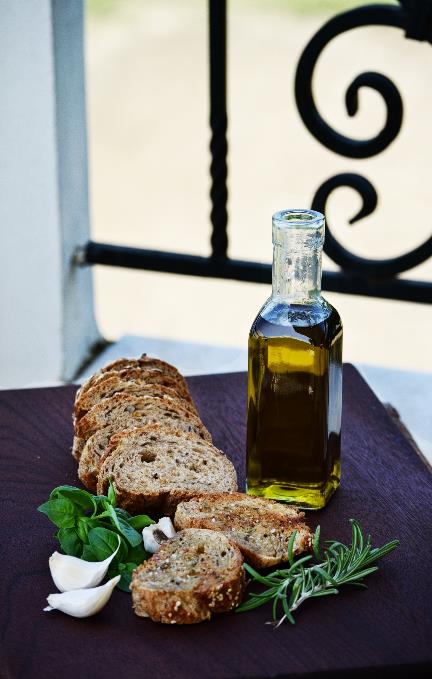 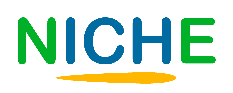 COMUNICACIÓN Y TRANSFERENCIA DE CONOCIMIENTO
La conservación y salvaguardia del Patrimonio Cultural Intangible (PCI) conforman varios de los objetivos principales de la Unión Europea en el campo de la cultura, debido a la difícil preservación del mismo por su naturaleza intangible. Sin embargo, la Convención por la Salvaguardia del Patrimonio Cultural Intangible de la UNESCO (2003) prevé una serie de acciones para lograr esta meta. Éstas incluyen investigación y documentación adecuada del patrimonio, incluir la catalogación y digitalización de los archivos fotográficos y la creación de material y archivos audiovisuales y de sonido.

Los planes de salvaguardia del PCI de los diversos estados miembro también incluyen estrategias de comunicación como una de las líneas de acción principal para la conservación y transmisión del conocimiento y patrimonio. En este sentido, Internet, las redes sociales y las herramientas digitales existentes juegan un papel muy importante en la conservación, promoción, recreación y diseminación del PCI.
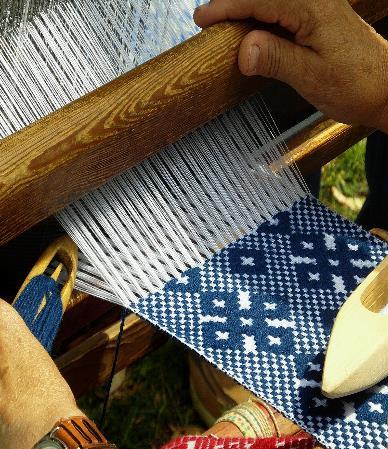 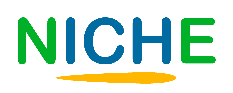 Unit 1. Comunicación online, marketing digital y branding.
El poder y las posibilidades que ofrece internet son innumerables. Por tanto, se ha convertido en una de las opciones más apropiadas para la salvaguardia del PCI. 
En este módulo, recibirás indicaciones sobre cómo usar internet y los recursos digitales de manera efectiva para fomentar y promover el PCI.
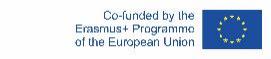 The European Commission's support for the production of this publication does not constitute an endorsement of the contents, which reflect the views only of the authors, and the Commission cannot be held responsible for any use which may be made of the information contained therein.
1.1: Diseño y creación web.
La creación de una web es una las mejores opciones para comunicarse online con gente de todo el mundo. Por tanto, debería ser usada como método de transmisión de la cultura intangible para promover y preservar sabiduría tradicional, artesanía, costumbres, etc.
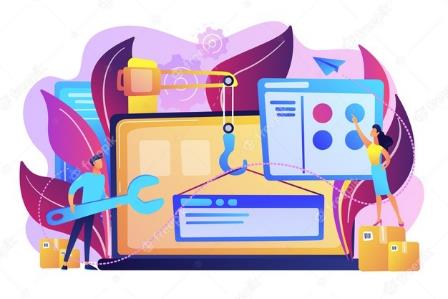 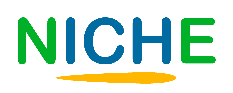 1.1: Diseño y creación web.
Hoy en día, podemos crear nuestra propia página web sin la necesidad de tener conocimiento de ordenadores o de programación. Hay diferentes plataformas que ofrecen plantillas prediseñadas que te permitirán crear tu página de acuerdo a tus necesidades y objetivos. Sin embargo, debes prestar atención y definir algunos detalles antes de crearla
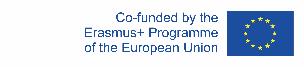 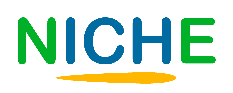 1.1: Diseño y creación web.
Otro aspecto a tener en cuenta es la optimización y posicionamiento de tu página web en los buscadores. De nada sirve tener una web creativa, llamativa y profesional si nadie la visita porque no aparece en los principales buscadores. 
Para mejorar el posicionamiento y la visibilidad online, tendrás que tener en cuenta el SEO (Search Engine Optimization) de tu página web, es decir, el contenido y las palabras clave, así como la calidad de los enlaces y la velocidad de descarga de la página web
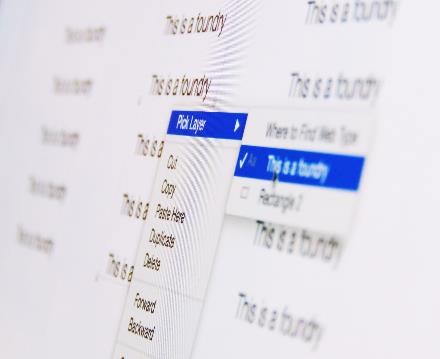 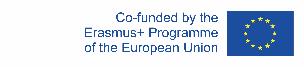 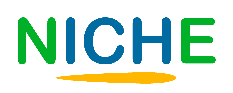 1.1: Diseño y creación web.
Las palabras clave serán lo que los consumidores de patrimonio intangible introducirán en los motores de búsqueda de Internet para obtener la información que necesitan. Por eso es importante analizar cuáles son las palabras clave más adecuadas, las cuales debes utilizar tantas veces como puedas en el contenido de tu página, pero siempre de forma coherente y sin ser demasiado repetitivo. También debes asegurarte de que tu página web tenga un diseño adaptativo, es decir, que se pueda ver desde cualquier dispositivo digital (computadora, teléfono inteligente, tableta, etc.).
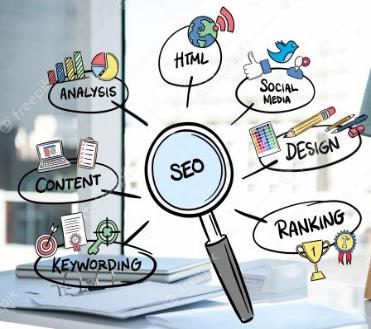 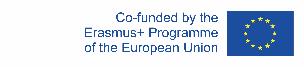 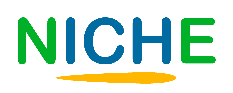 1.1: Diseño y creación web.
Estas son algunas de las plataformas en las que puedes crear tu página web: 








Estas son solo algunas de las opciones, aunque hay muchas más como Site123 o JIMDO. También hay planes gratuitos y de pago; lo importante es investigar un poco y encontrar la plataforma que mejor se adapte y satisfaga tus necesidades y las de tu público objetivo.
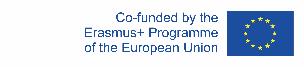 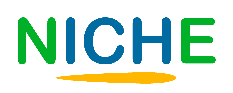 1.2: Marketing digital y branding
Cuando te adentras en el mundo digital, necesitas adoptar una estrategia de marketing digital para sacarle el máximo partido a tu página web, y para ello, existen diferentes herramientas desarrolladas por expertos que te:






Esto te permitirá consolidar tu marca, la imagen e identidad de tu empresa (branding), que puede ser   conocida más allá de los límites físicos del espacio.
Aumentar tus posibilidades
Llegar a un público más amplio
convertir a los usuarios y personas que visitan tu página web en clientes potenciales o consumidores de cultura
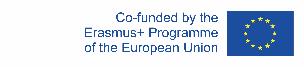 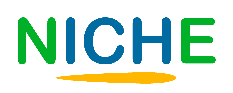 1.2: Marketing digital y branding
Obviamente, antes de ingresar al mundo digital necesitas establecer y definir bien la identidad e imagen corporativa de tu empresa, el nombre de tu marca y el producto o servicio que ofreces, es decir, necesitas una estrategia de branding.
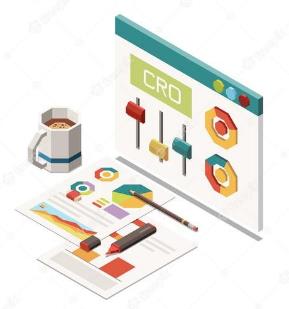 El branding es el proceso de construcción y creación de tu marca y a través de él puedes transmitir los valores intangibles de tu empresa, tus servicios o productos, ideas, sentimientos y sensaciones que harán que tu marca sea diferente a todas las demás y así, será fácil reconocida entre el público y los consumidores.
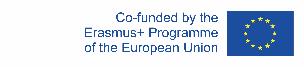 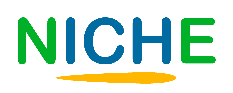 1.2: Marketing digital y branding
Los aspectos que debes tener en cuenta para construir tu branding son: 
el nombre
el logo
los símbolos y valores que quieres transmitir
el eslogan y el dominio de tu web. 
Debes tratar de cuidar todos estos detalles, estudiarlos con atención e incluso consultar y mostrárselos a familiares y amigos, con el fin de tener opiniones diferentes y una visión más amplia de la imagen que proyecta tu marca y cómo la perciben los demás.
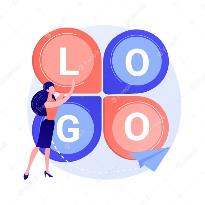 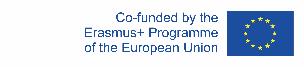 1.2: Marketing digital y branding
Sin embargo, el proceso no termina con la creación de la marca.
La imagen e identidad de tu empresa es algo que debes cuidar constantemente, crear y mantener una buena reputación, así como tratar con esmero los datos e información que transmites o compartes a través de los medios digitales. 
Cuando muestres tu identidad o crees perfiles a través de diferentes medios digitales o redes sociales, debes hacerlo de manera responsable y maximizar siempre las medidas de seguridad al navegar por Internet. Intenta mantener actualizados tanto su sistema operativo como tu antivirus y revisa con frecuencia las opciones de privacidad y seguridad de los perfiles digitales que administras. La reputación de una empresa es algo que requiere mucho tiempo y esfuerzo para crear, pero que se puede perder en un abrir y cerrar de ojos.
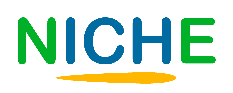 1.2: Marketing digital y branding
Una vez has definido todos estos elementos, puedes empezar tu estrategia de marketing y dar a conocer tu marca a lo largo y ancho del mundo virtual. 
El marketing digital cubre muchos campos, pero en este módulo, nos concentraremos en el SEO, marketing por correo electrónico y estrategias para las redes sociales. Aquí tienes algunas herramientas que puedes usar para comenzar tu estrategia de marketing digital: 
 






Las redes sociales son otra poderosa herramienta que nos ayuda a promover y preservar el PCI. En la próxima unidad, te enseñaremos cómo hacerlo.
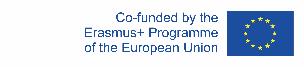 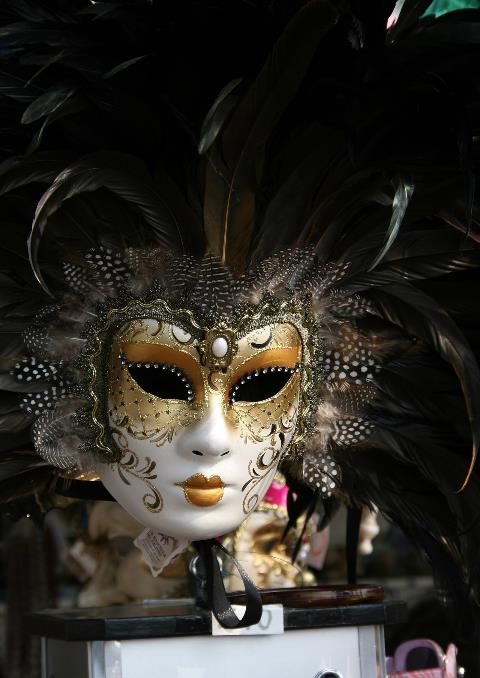 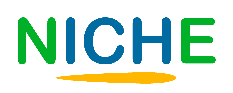 Unit 2: Gestión de las redes sociales: consejos para la transmisión del conocimiento del PCI
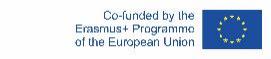 The European Commission's support for the production of this publication does not constitute an endorsement of the contents, which reflect the views only of the authors, and the Commission cannot be held responsible for any use which may be made of the information contained therein.
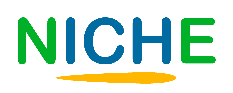 2.1:  Redes sociales
Las redes sociales se han convertido en el principal medio de comunicación digital. Las hay de tipos diferentes y orientadas a usuarios diferentes, pero todas ellas servirán como herramienta para la transmisión, promoción y difusión del conocimiento del PCI, así como de sus productos y servicios.
Dependiendo de tu objetivo, el tipo de información que quieras compartir y tu público objetivo, puedes crear un perfil en la red o redes sociales que mejor se adapte a tus necesidades.
- Facebook siempre será una de las mejores opciones ya que es la red social más utilizada por todo tipo de usuarios y empresas, de todas las edades y partes del mundo. Con Facebook puedes compartir contenido, videos, interactuar con tu audiencia, lanzar campañas de marketing y mucho más.
- Instagram es una red social más visual y está orientada a un público más joven, aunque hoy en día es cada vez más utilizada por todo tipo de asociaciones y empresas para mostrar sus negocios, productos y servicios.
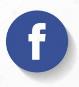 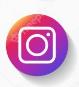 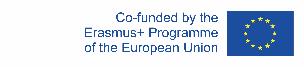 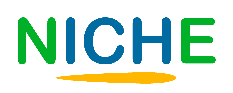 2.1:  Redes sociales
- YouTube puede ser una de las mejores opciones para la promoción del PCI, sobre todo si nuestra área profesional está relacionada con fiestas y costumbres. Mediante la creación de videos, podemos compartir y promover el PCI de una manera entretenida y visual, contribuyendo así a su difusión, conocimiento y conservación.
 Hay más redes sociales como Twitter o LinkedIn, solo tendrás que analizar el perfil de tu audiencia y decidir cuáles cumplen mejor tus objetivos y propósitos. 
Sin embargo, así como en las relaciones sociales del mundo real nos regimos por normas de etiqueta y comportamiento, el mundo digital o virtual también requiere unas reglas de interacción y comportamiento. 
Estas reglas se conocen como netiqueta y debes tenerlas en cuenta en todos los medios digitales, ya sea una página web o una red social.
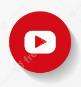 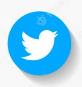 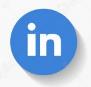 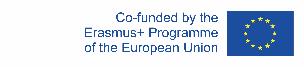 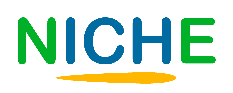 2.2:  Netiqueta
Estas son las 10 reglas básicas de comportamiento en Internet propuestas por Virgina Shea
Regla 1: Recuerda a la persona detrás de la pantalla. (Sé educado)
Regla 2: Sigue los mismos estándares de comportamiento online que en la vida real. (Sé ético y no infrinjas la ley. Cita todas las citas, referencias y fuentes)
Regla 3: Conoce dónde te encuentras en el ciberespacio. (Revisa la discusión con frecuencia y responde apropiadamente y sobre el tema/tarea)
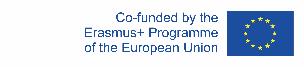 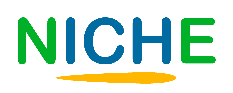 2.2:  Netiqueta
Regla 4: Respeta el tiempo y el ancho de banda de otras personas. (Al publicar un mensaje largo o publicar muchos archivos juntos, generalmente se considera cortés advertir a los lectores al comienzo del mensaje que es una publicación extensa)
Regla 5: Ten una buena presencia online. (Revisa la gramática y la ortografía antes de publicar)
Regla 6: Comparte el conocimiento experto. (Ofrece respuestas y ayuda a quien pregunte en los foros de discusión)
Regla 7: Ayuda a mantener la convivencia. (No seas hostil, y si te sientes aludido, no respondas)
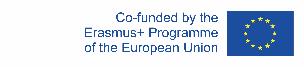 2.2:  Netiqueta
Regla 8: Respeta la privacidad de otras personas. (Si quieres ser respetado, respeta a los demás)
Regla 9: No abuses de tu poder. (Saber más que otros no te da derecho a abusar)
Regla 10: Perdona los errores de otras personas. (Sé amable y educado, no critiques)
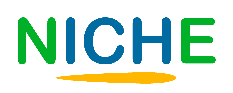 SELF-ASSESSMENT TEST
1. ¿Cuáles son algunas de las acciones propuestas por la UNESCO para el mantenimiento del PCI?
2. Internet, las redes sociales y las herramientas digitales ya existentes juegan un papel importante en la conservación, promoción, recreación y difusión del PCI y se utilizan como parte de las estrategias de comunicación incluidas en los Planes de Salvaguarda del PCI implementados por los estados miembros de la UE.
La creación de una página web para la difusión de todos los elementos inscritos en la lista UNESCO de PCI.
Investigación y documentación adecuada del patrimonio (digitalización de fotografías, creación de material sonoro y audiovisual), estrategias de comunicación.
La celebración de convenciones cada año para salvaguardar el PCI europeo.
Verdadero 
Falso
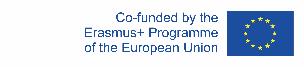 The European Commission's support for the production of this publication does not constitute an endorsement of the contents, which reflect the views only of the authors, and the Commission cannot be held responsible for any use which may be made of the information contained therein.
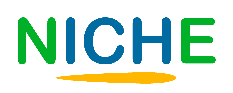 SELF-ASSESSMENT TEST
1. ¿Cuáles son algunas de las acciones propuestas por la UNESCO para el mantenimiento del PCI?
2. Internet, las redes sociales y las herramientas digitales ya existentes juegan un papel importante en la conservación, promoción, recreación y difusión del PCI y se utilizan como parte de las estrategias de comunicación incluidas en los Planes de Salvaguarda del PCI implementados por los estados miembros de la UE.
La creación de una página web para la difusión de todos los elementos inscritos en la lista UNESCO de PCI.
Investigación y documentación adecuada del patrimonio (digitalización de fotografías, creación de material sonoro y audiovisual), estrategias de comunicación.
La celebración de convenciones cada año para salvaguardar el PCI europeo.
Verdadero 
Falso
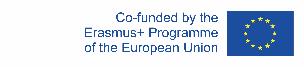 The European Commission's support for the production of this publication does not constitute an endorsement of the contents, which reflect the views only of the authors, and the Commission cannot be held responsible for any use which may be made of the information contained therein.
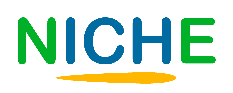 SELF-ASSESSMENT TEST
4. Los aspectos a tener en cuenta para componer tu branding son:
3. Para crear nuestro propia página web debemos tener en cuenta y considerar los siguientes aspectos:
- El nombre, el logo, los símbolos y valores que quieres transmitir, el eslogan y el dominio de tu web.
- El nombre, el logo, perfil comercial en todas las redes sociales, un muy buen canal de YouTube para promocionar tu marca.
- Una buena estrategia de promoción, que incluya marketing por email, por televisión (ya que es la mejor forma de promocionar su negocio), además de folletos en papel con tu logo para aquellas personas que no tienen acceso a internet.
- Tener buenos conocimientos de programación para crear una página web adecuado a las necesidades de tu negocio y de tu público o clientes.
- Hacer una buena investigación de algunos negocios exitosos con el fin de tener una idea y diseñar nuestra página web de la misma manera, porque sería un éxito garantizado para nuestra página web, y por lo tanto, para nuestro negocio u organización.
- Definir nuestros objetivos, tipo de audiencia, y adecuar el contenido y lenguaje que se utiliza a ellos. Ser claro, conciso y utilizar imágenes atractivas de alta resolución.
5. El mundo digital o virtual no requiere reglas de interacción y comportamiento como las normas de etiqueta y comportamiento que gobiernan las relaciones sociales en el mundo real.
- Verdadero
- Falso
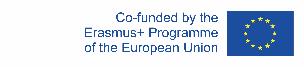 The European Commission's support for the production of this publication does not constitute an endorsement of the contents, which reflect the views only of the authors, and the Commission cannot be held responsible for any use which may be made of the information contained therein.
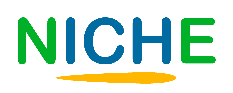 SELF-ASSESSMENT TEST
4. Los aspectos a tener en cuenta para componer tu branding son:
3. Para crear nuestro propia página web debemos tener en cuenta y considerar los siguientes aspectos:
- El nombre, el logo, los símbolos y valores que quieres transmitir, el eslogan y el dominio de tu web.
- El nombre, el logo, perfil comercial en todas las redes sociales, un muy buen canal de YouTube para promocionar tu marca.
- Una buena estrategia de promoción, que incluya marketing por email, por televisión (ya que es la mejor forma de promocionar su negocio), además de folletos en papel con tu logo para aquellas personas que no tienen acceso a internet.
- Tener buenos conocimientos de programación para crear una página web adecuado a las necesidades de tu negocio y de tu público o clientes.
- Hacer una buena investigación de algunos negocios exitosos con el fin de tener una idea y diseñar nuestro página web de la misma manera, porque sería un éxito garantizado para nuestra página web, y por lo tanto, para nuestro negocio u organización.
- Definir nuestros objetivos, tipo de audiencia, y adecuar el contenido y lenguaje que se utiliza a ellos. Ser claro, conciso y utilizar imágenes atractivas de alta resolución.
5. El mundo digital o virtual no requiere reglas de interacción y comportamiento como las normas de etiqueta y comportamiento que gobiernan las relaciones sociales en el mundo real.
- Verdadero
- Falso
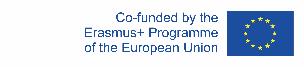 The European Commission's support for the production of this publication does not constitute an endorsement of the contents, which reflect the views only of the authors, and the Commission cannot be held responsible for any use which may be made of the information contained therein.
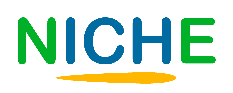 SUMMING UP
Una de las formas de preservar y difundir el PCI es crear material y archivos digitales, sonoros y audiovisuales de los elementos que componen el PCI.
Puedes crear tu propia página web utilizando algunas plataformas ya existentes. Sin embargo, deberá prestar atención y analizar a su público objetivo, y adaptar el idioma, los contenidos y la información mostrada a este grupo objetivo. Las imágenes atractivas de alta calidad son esenciales.
Para ello, se deben implementar algunas estrategias de comunicación con el fin de preservar y transmitir el conocimiento. Esto incluye el uso de Internet, las redes sociales y todas las herramientas digitales existentes.
Para crear una página web exitosa, debe implementar estrategias de SEO, como palabras clave adecuadas, y asegurarse de que tu página web tenga un diseño adaptativo.
Para comunicarse con personas de todo el mundo y así, transmitir el PCI, la creación de una página web es una de las mejores opciones.
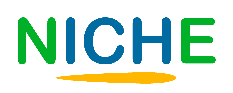 SUMMING UP
Al construir tu marca puedes transmitir los valores intangibles de tu empresa, tus servicios o productos, ideas, sentimientos y sensaciones que harán que tu marca sea diferente a todas las demás y así, ser fácilmente reconocida entre el público y los consumidores. Para ello, tómate tu tiempo para pensar y crear un nombre destacable, un logo, los símbolos y valores que quieres transmitir, el eslogan y el dominio de tu web.
El marketing digital y el branding son parte de la comunicación online y te permitirán consolidar tu marca, la imagen e identidad de tu empresa (branding), que puede ser conocida más allá de los límites físicos del espacio.
Cuida tu identidad y reputación digital. Ten cuidado con los datos y la información que comparte online y sé responsable al compartir tu identidad a través de medios digitales y redes sociales.
Desarrolla tu estrategia de marketing digital. Puedes utilizar herramientas de SEO, marketing por correo electrónico y redes sociales para aprovechar al máximo tu negocio y tu página web.
Sigue las 10 reglas básicas de la netiqueta al interactuar online. Esto será parte de la identidad e imagen que tú y tu proyecto empresarial proyectaréis en el entorno digital.
GRACIAS